. Методи  навчання
План
1. Поняття про методи, прийоми  та засоби навчанн я  .
2. Класифікація методів  навчання.
3. Вибір оптимальних методів  	
навчання.
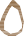 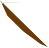 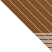 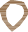 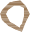 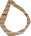 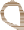 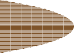 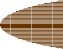 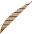 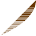 Метод навчання
Спосіб упорядкованої  взаємопов`язаної діяльності викладачів	  
І здобувачів, спрямованої на вирішення
завдань освіти, виховання і розвитку  в процесі навчання
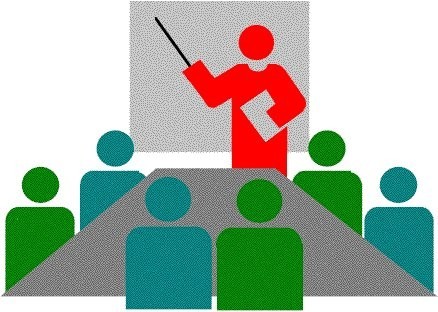 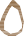 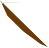 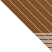 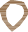 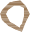 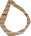 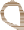 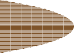 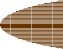 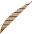 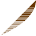 Метод
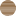 Прийом	Прийом
Прийом
Прийом – складова частина
методу, яка спрямовує здобувачів
на розв`язання часткових
дидактичних завдань
Прийом
Прийом
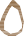 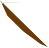 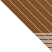 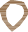 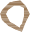 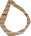 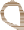 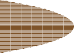 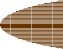 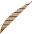 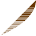 Засоби	навчання
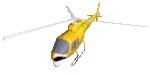 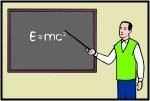 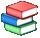 Слово викладача
Наочність
Підручники,  посібники
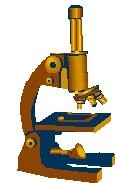 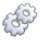 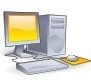 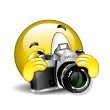 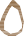 Обладнання
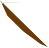 ТЗН
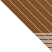 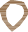 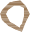 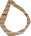 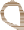 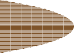 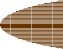 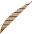 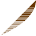 Класифікація методів навчання
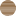 Методи  організації і  здійснення  навчально-  пізнавальної  діяльності
Методи  стимулювання  навчально-  пізнавальної  діяльності
Методи  контролю і  самоконтролю
 	у навчанні
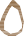 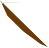 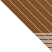 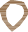 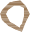 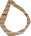 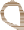 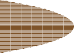 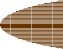 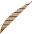 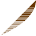 Методи організації і здійснення
навчально-пізнавальної діяльності  (класифікуються)
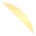 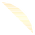 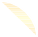 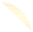 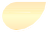 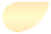 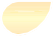 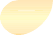 за  ступенем  керування  навчальною  діяльністю
(під  керівництвом
за  джерелом  передачі і  сприймання  навчальної  інформації  (словесні,  наочні,  практичні)
за  логікою  передачі і  сприймання  навчальної  інформації  (індуктивні,  дедуктивні)
за  ступенем
самостійності  мислення  (репродуктивні,  продуктивні)
викладача
самостійна  робота)
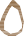 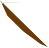 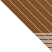 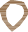 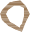 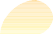 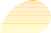 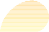 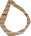 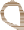 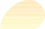 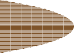 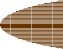 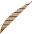 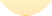 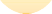 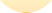 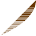 Розповідь
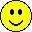 Інструктаж
Бесіда
Словесні
методи
Лекція
Пояснення
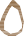 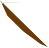 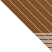 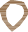 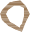 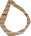 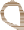 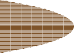 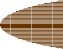 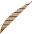 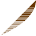 Розповідь
Образний, динамічний, емоційний  виклад інформації про різні явища і   
події
Типи розповідей
Розповідь-  вступ
Розповідь-  завершення
Розповідь-  викладання
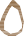 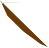 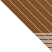 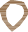 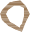 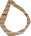 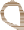 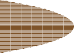 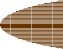 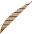 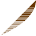 Бесіда
Діалогічний метод  викладання, за якого  викладач за допомогою  вдало поставлених  питань спонукає здобувачів  відтворювати раніше  набуті знання, робити  самостійні висновки-  узагальнення на основі  засвоєного фактичного  матеріалу
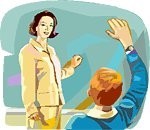 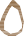 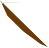 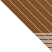 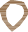 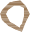 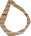 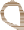 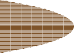 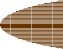 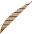 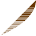 Бесіда-  повідомлення
Бесіда-
Вступна
повторення
бесіда
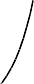 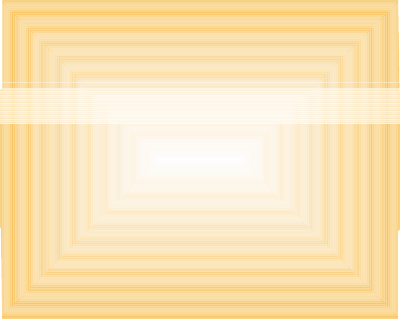 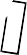 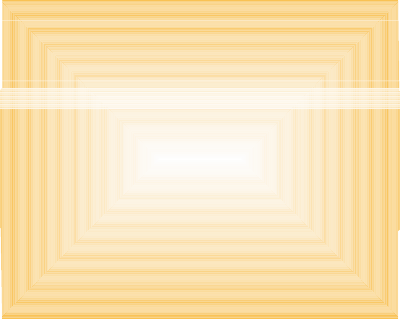 Контрольна
Репродуктивна
бесіда
бесіда
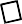 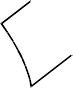 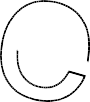 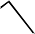 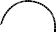 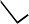 Евристична
Катехізисна
(сократівська)
бесіда
бесіда
Пояснення
Словесне тлумачення  понять, явищ, слів,  термінів, принципів  дій, прикладів тощо
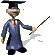 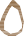 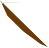 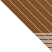 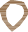 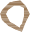 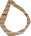 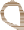 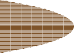 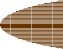 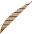 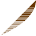 Інструктаж
Короткі, лаконічні, чіткі вказівки  (рекомендації) щодо в  иконання дій
Види інструктажів
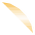 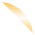 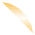 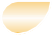 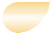 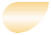 Вступний
Поточний
Заключний
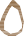 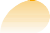 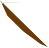 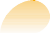 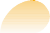 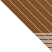 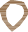 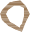 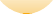 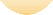 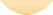 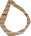 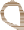 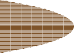 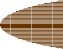 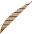 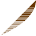 Лекція
Інформативно-доказовий виклад великого  за обсягом, складного за логічною  побудовою навчального матеріалу
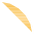 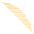 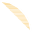 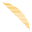 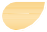 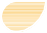 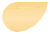 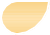 Вступна  лекція
Тематична  лекція
Оглядова
Заключна
лекція
лекція
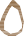 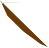 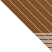 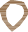 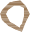 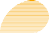 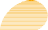 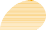 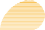 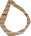 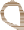 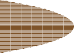 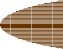 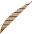 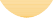 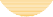 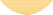 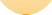 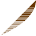 Наочні методи
Метод ілюстрування –  оснащення ілюстраціями  статичної (нерухомої)  наочності, плакатів,
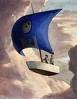 малюнків, картин, карт,  схем та ін.
Метод демонстрування
– показ рухомих засобів  наочності, приладів,
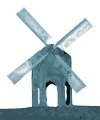 дослідів, технічних  установок тощо
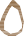 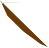 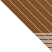 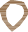 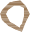 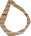 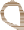 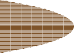 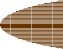 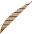 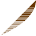 Правила застосування
ілюстраційно-демонстраційних
методів
Заздалегідь підготувати об  `єкт і уважно  розглянути та продемонструвати перед  показом
Демонструвати об`єкт так, щоб його було  видно всім  здобувачам, не затуляти  корпусом
Показувати об`єкт у потрібний момент
Не перевантажувати заняття наочностями  та 	 демонстраціями
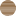 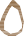 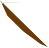 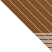 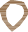 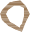 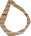 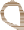 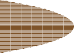 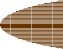 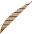 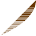 Лабораторні
Вправи
роботи
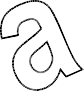 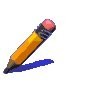 Практичні
Дослідні
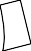 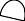 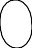 роботи
роботи
Графічні  роботи
Вправи
Цілеспрямоване, багаторазове повторення  здобувачами певних дій та операцій (розумови	  
практичних) для формування навичок і вмінь
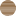 За навчальною  метою вправи  розрізняють:
вступні, пробні,
За формою  навчальної  діяльності  вправи бувають:
усні, письмові,  графічні,технічні
тренувальні,  творчі, контрольні
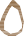 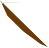 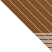 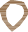 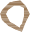 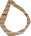 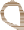 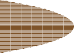 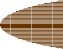 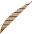 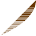 Лабораторні роботи
Вивчення природних явищ за  допомогою спеціал ьного обладнання
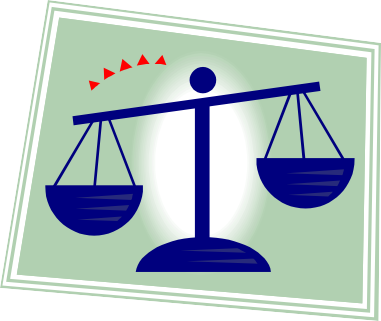 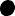 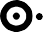 групові
фронтальні
індивідуальні
Види  робіт:
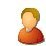 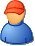 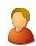 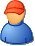 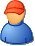 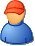 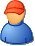 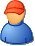 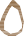 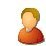 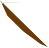 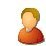 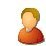 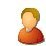 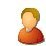 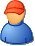 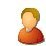 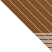 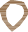 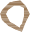 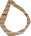 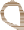 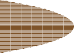 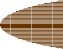 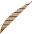 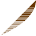 Практичні роботи
Застосування знань у ситуаціях,  наближених до життєвих
Етапи
Пояснення викладача (теоретичне осмислення  матеріалу);
Показ (інструктаж);
Спроба (2-3 здобувачі виконують роботу, решта –  спостерігають);
Виконання роботи (кожен виконує самостійно);
Контроль (приймання і оцінювання роботи).
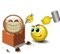 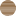 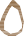 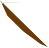 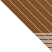 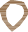 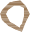 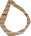 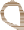 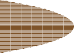 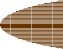 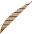 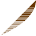 Графічні роботи
Відображення знань здобувачів у  кресленнях, графіках,  діаграмах, гістограмах,  таблицях, ілюстраціях,  ескізах, замальовках із натури
Застосовують під час вивчення  теоретичних навчальних  предметів на всіх етапах  навчання
Виконують за завданням  і під  керівництвом викладача
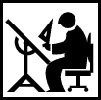 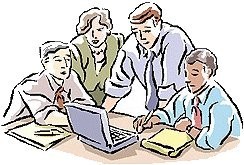 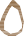 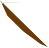 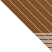 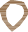 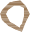 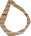 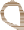 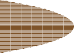 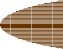 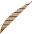 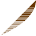 Дослідні роботи
розширення обсягу знань здобувачів  Використовують на факультативних,  гурткових заняттях з метою підготовки  здобувачів до виконання навчальних завдань
Пошукові завдання, проекти, що
передбачають індивідуалізацію навчання,
на найвищому рівні пізнавальної  активності та самостійності
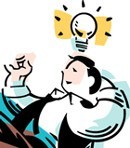 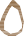 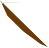 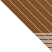 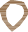 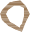 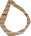 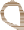 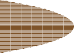 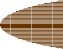 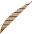 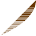 Класифікація методів навчання
за логікою передачі і сприймання  навчальної інформації
Дедуктивний
Індуктивний
метод
метод
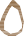 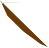 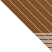 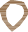 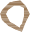 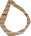 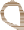 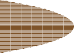 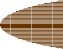 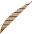 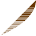 Індуктивний метод
Форма умовиводу, де на підставі  знання про окреме робиться висновок  про загальне
Суть: Викладач викладає факти,  демонструє досліди, ставить проблемні  запитання, поступово підводячи  здобувачів  від розуміння одиничних фактів до  формування  більш  загальних висновнів
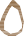 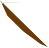 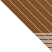 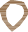 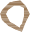 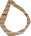 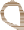 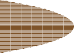 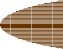 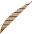 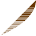 Дедуктивний метод
Перехід від загального до окремого  
Суть: Викладач повідомляє загальне  положення, формулу, закон, а згодом –  поступово починає підкріплювати їх  конкретними прикладами, наводити  часткові випадки, конкретні задачі
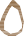 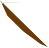 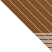 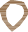 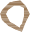 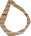 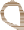 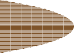 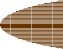 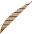 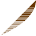 Пояснювально-
ілюстративні
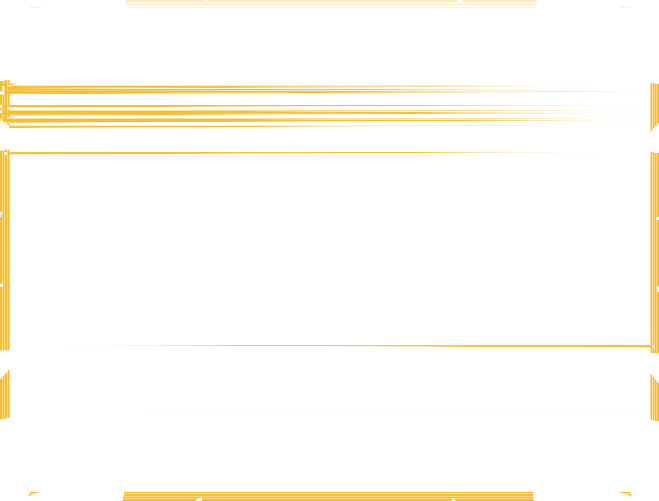 Метод
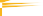 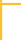 Частково-
класифікація
проблемного
пошукові
викладу
методів за
методи
навчального
ступенем
(евристичні)
матеріалу
самостійності
мислення
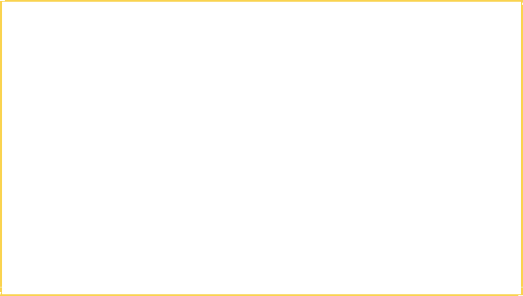 Дослідницькі
Репродуктивні
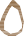 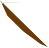 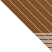 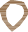 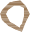 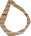 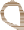 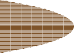 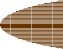 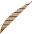 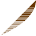 Пояснювально-ілюстративні  методи
Суть: Викладач повідомляє готову  інформацію різними засобами, здобувачі сприймають, усвідомлюють і  фіксують у пам`яті цю інформацію
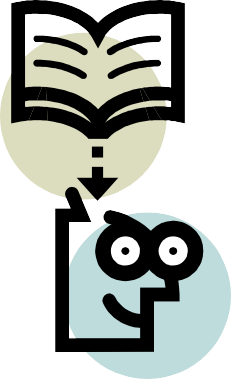 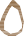 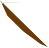 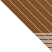 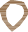 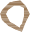 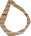 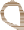 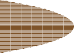 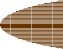 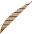 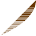 Репродуктивний метод
Ознаки репродуктивного методу:
Знання здобувачам пропонуються в “готовому”

вигляді

Викладач не тільки повідомляє знання, а й  пояснює їх
Здобувачі свідомо засвоюють знання, розуміють їх і  запам`ятовують
Здобувачі правильно відтворюють (репродукують)  знання

Міцність засвоєння знань забезпечується  багаторазовим повторенням
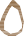 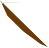 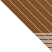 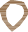 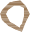 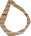 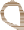 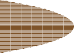 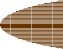 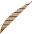 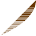 Метод проблемного викладу  навчального матеріалу
Суть: Викладач стави т   ь проблему,   
сам її вирішує, показуючи шлях її  вирішення в доступних здобувачам  протиріччях, показує зразки пошуку  істини
Здобувачі слідкують за логікою,  засвоюючи етапи вирішення цілі сної  проблеми
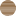 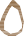 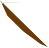 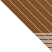 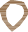 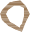 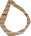 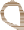 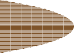 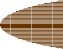 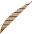 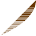 Частково-пошуковий метод (евристичний)
Ознаки:

Знання здобувачам  потрібно здобувати  самостійно
Викладач організовує “пошук” знань за  допомогою різноманітних засобів

	Здобувачі під керівництвом викладача  самостійно мислять, вирішують  пізнавальні завдання, узагальнюють, 	 роблять висновки
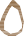 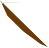 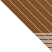 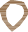 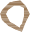 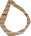 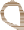 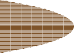 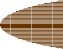 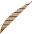 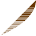 Дослідницький метод
Ознаки:

Викладач разом із здобувачами формує  проблему
 Знання здобувачам не повідомляються, а  здобуваються самостійно в процесі  вирішення проблеми

Викладач лише оперативно управляє
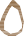 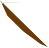 процесом вирішення проблеми
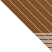 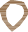 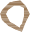 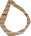 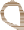 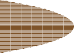 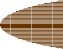 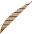 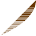 Класифікація методів навчання за  ступенем керівництва навчальною  діяльністю
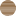 Навчальна робота
Самостійна
під керівництвом
робота здобувачів
викладача
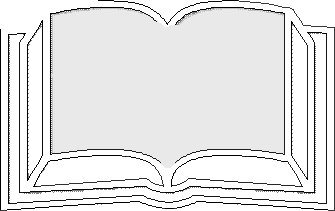 Робота з  підручником
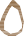 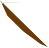 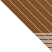 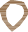 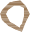 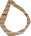 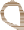 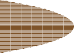 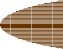 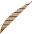 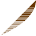 Методи стимулювання навчально-  пізнавальної діяльності
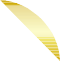 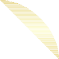 Методи  стимулювання  почуття  обов`язку і  відповідальності  у навчанні
Методи  формування  пізнавального  інтересу
Стимули та мотиви навчання
Стимул – зовнішня  спонукальна сила,  дія або причина
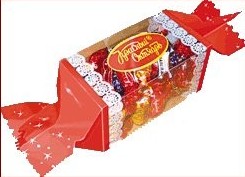 Мотив внутрішнє  спонукання до дії, що  відображає потреби та  інтереси особистості
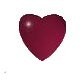 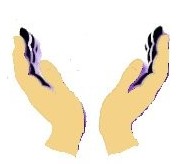 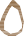 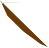 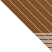 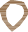 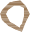 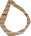 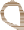 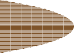 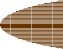 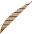 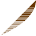 Класифікація мотивів
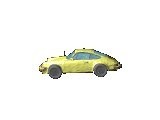 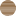 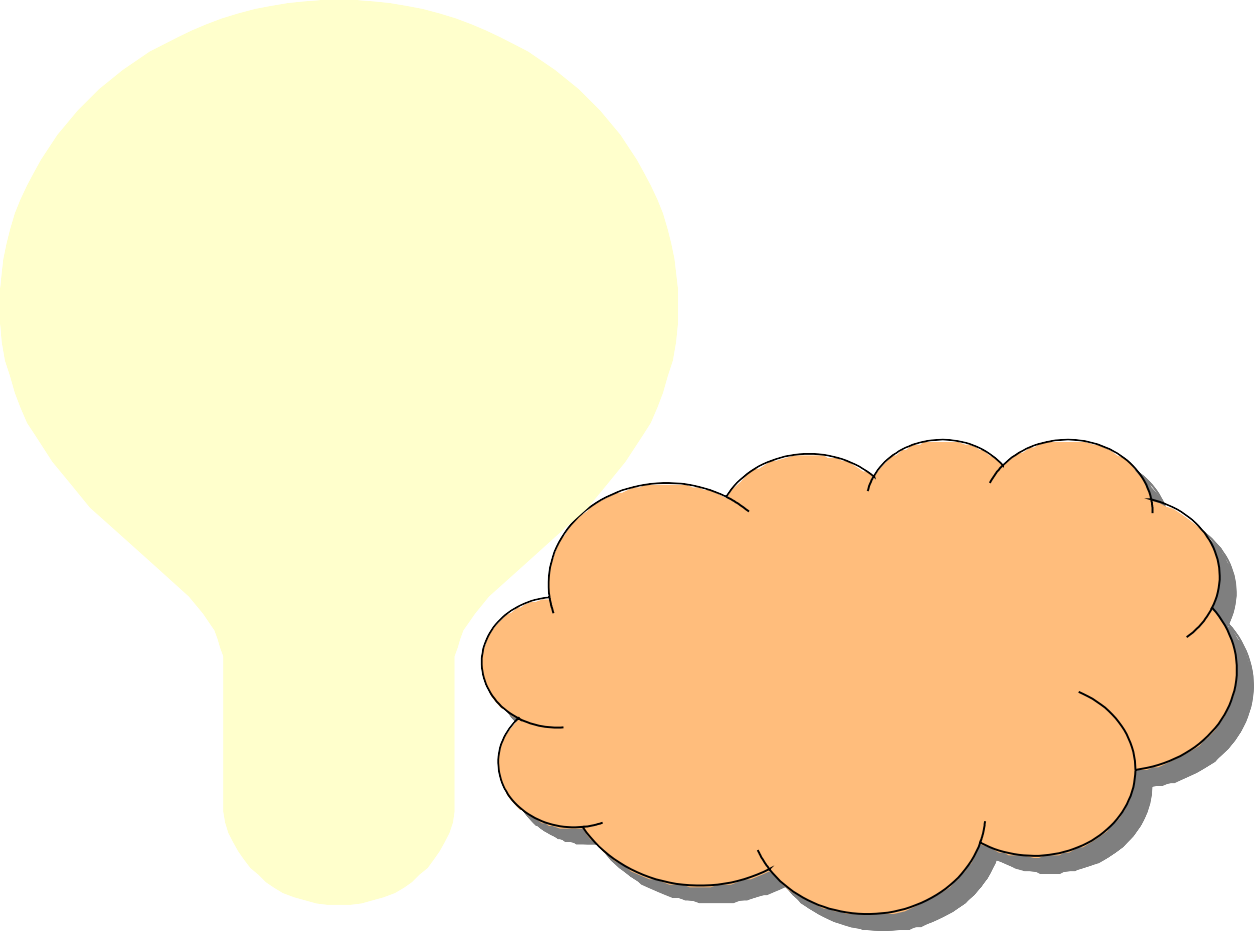 Соціальні  мотиви
Безпосередньо  спонукальні  мотиви
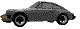 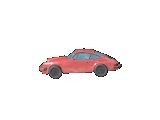 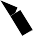 Інтелектуально  спонукальні  (пізнавальні)  мотиви
Перспективно-
спонукальні
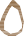 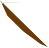 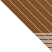 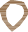 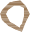 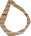 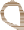 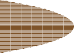 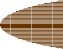 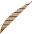 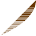 Методи формування
пізнавального інтересу
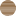 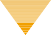 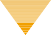 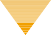 Емоційно-
Пізнавальні
Навчальні
моральні
ігри
дискусії
ситуації
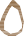 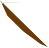 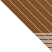 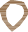 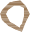 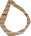 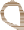 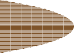 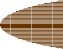 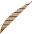 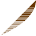 Методи стимулювання почуття обов`язку і  відповідальності в навчанні
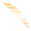 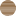 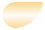 Пред`явлення  вимог
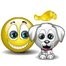 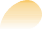 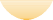 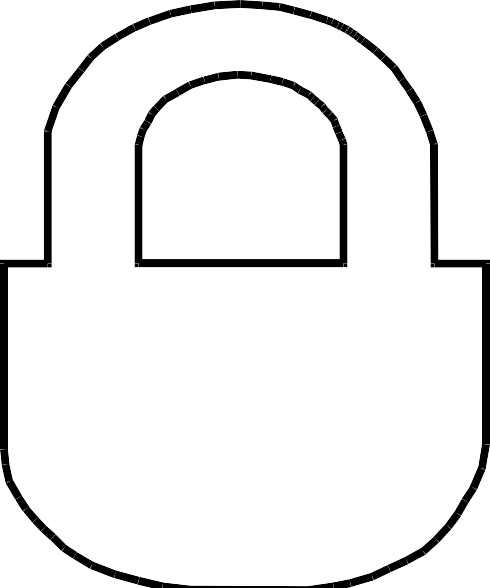 Заохочення
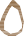 Переконання
Покарання
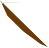 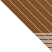 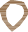 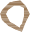 в значимості
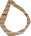 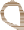 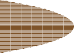 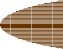 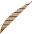 навчання
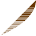 Письмовий
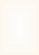 контроль
Усний
Лабораторний
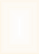 контроль
контроль
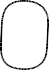 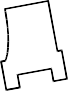 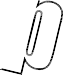 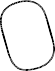 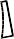 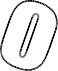 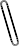 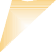 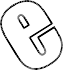 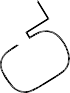 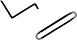 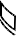 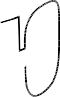 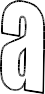 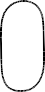 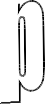 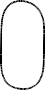 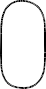 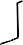 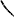 Машинний
(програмований)
Самоконтроль
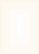 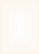 Тестовий
контроль
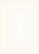 контроль
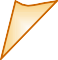 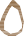 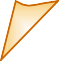 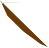 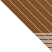 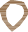 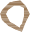 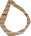 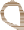 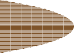 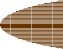 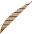 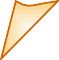 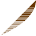 Критерії вибору оптимальних
методів навчання
Відповідність методів меті, принципам та  завданням навчання
Відповідність методів змісту даної теми
Відповідність методів навчальним  можливостям здобувачів та особливостям  академічної групи
Відповідність методів умовам і часу,  відведеному для навчання	 	
Відповідність методів можливостям самих   викладачів
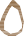 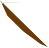 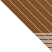 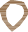 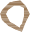 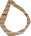 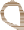 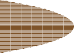 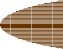 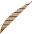 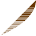